Nineteenth Sunday after Pentecost
Year B
Esther 7:1-6, 9-10; 9:20-22 and Psalm 124
Numbers 11:4-6, 10-16, 24-29 and Psalm 19:7-14  
James 5:13-20  •  Mark 9:38-50
"What is your petition, Queen Esther? It shall be granted you. And what is your request? Even to the half of my kingdom, it shall be fulfilled."
Esther 7:2
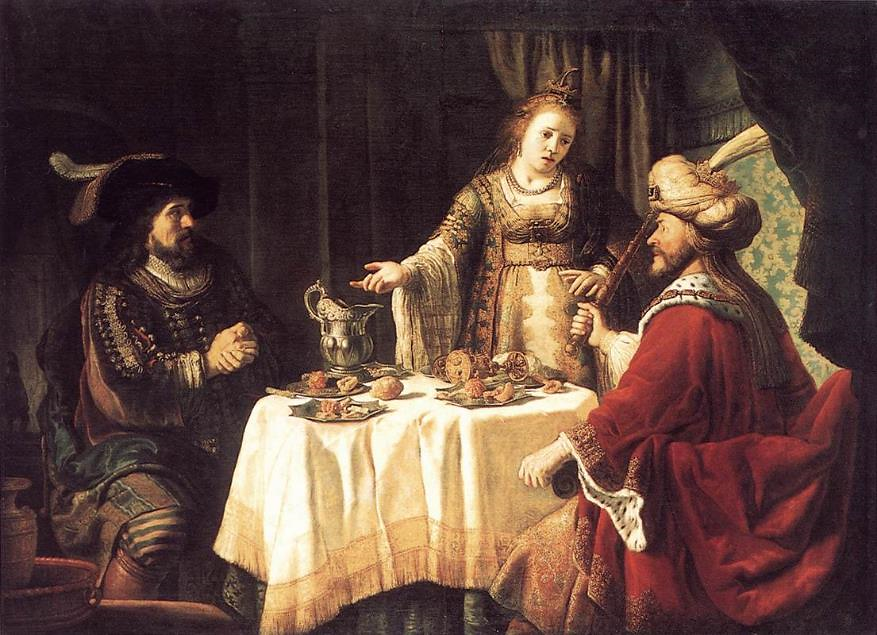 The Banquet of Esther and Ahasuerus  --  Jan Victors, Kassel, Germany
Then Queen Esther answered, 
"If I have won your favor, O king …  let my life be given me … and the lives of my people."
Esther 7:3ab
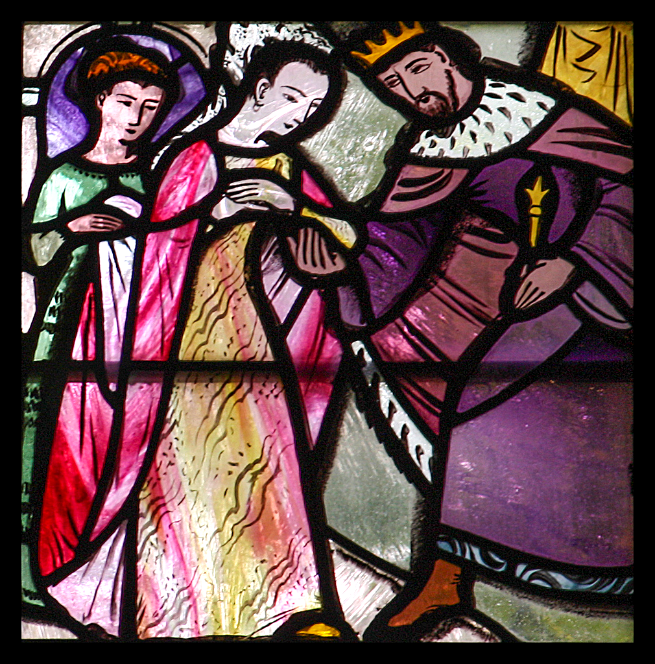 Esther and Ahasuerus

Charles Blakeman
Our Lady of Victories
London, England
Our help is in the name of the LORD, who made heaven and earth.
Psalm 124:8
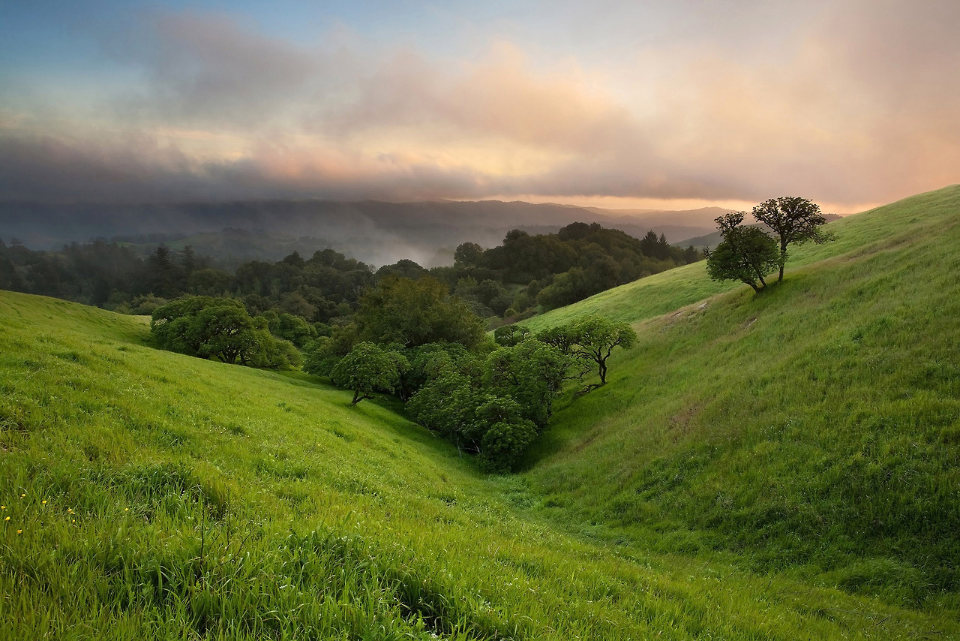 Earth's Beauty--  Russian Ridge Open Space, California
So Moses said to the LORD …
I am not able to carry all this people alone, for they are too heavy for me.
Numbers 11:11a, 14
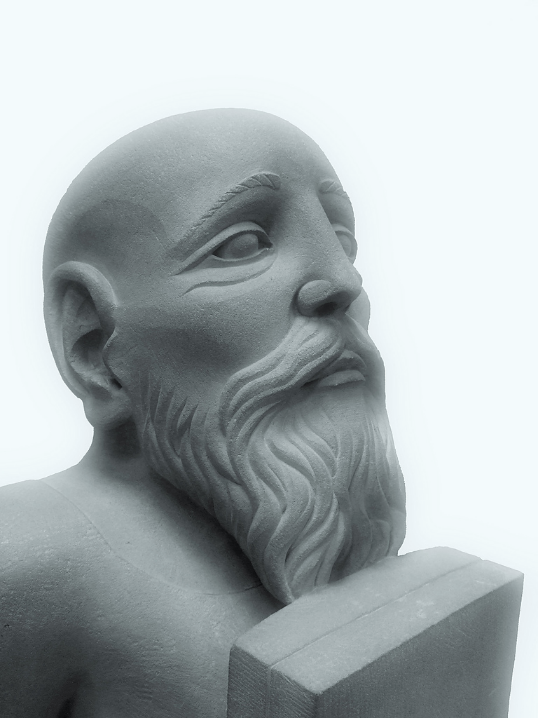 Head of Moses

Wolverhampton Art Gallery
United Kingdom
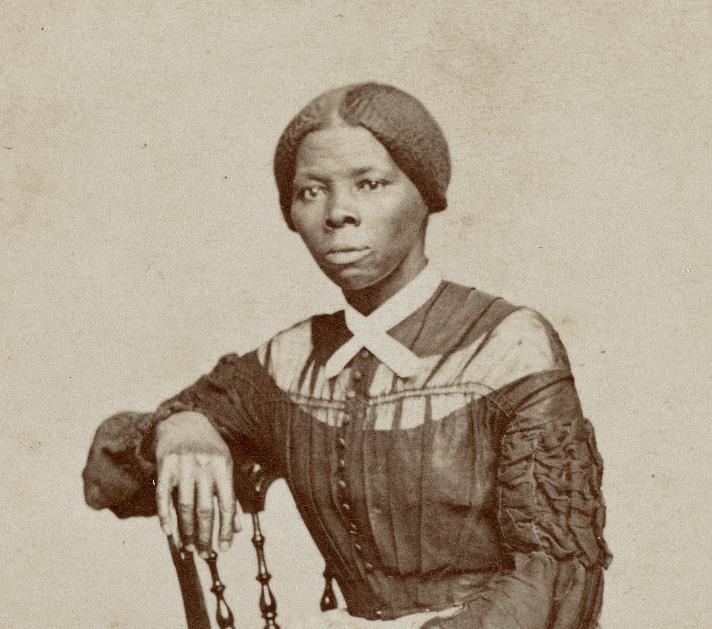 Harriet Tubman, known as the "Black Moses" 
Smithsonian National Museum of African American History & Culture
Are any among you suffering? They should pray.  Are any cheerful? 
They should sing songs of praise.
James 5:13
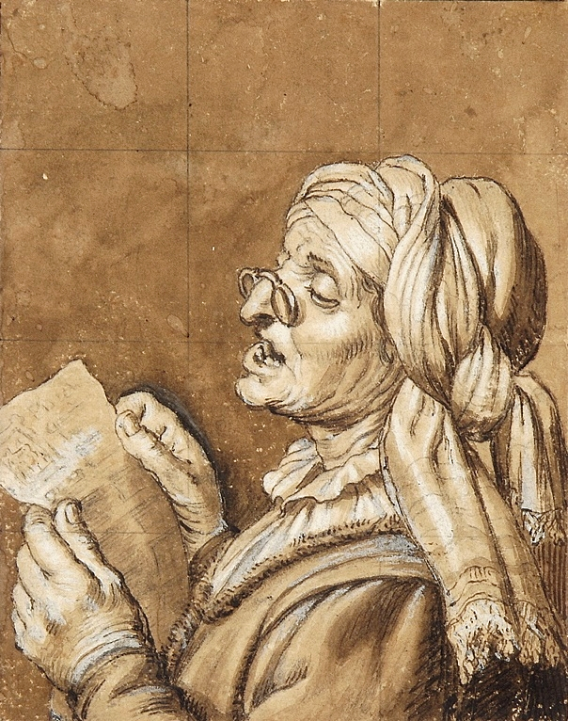 Woman Singing

Gerard van Honthorst
National Museum
Warsaw, Poland
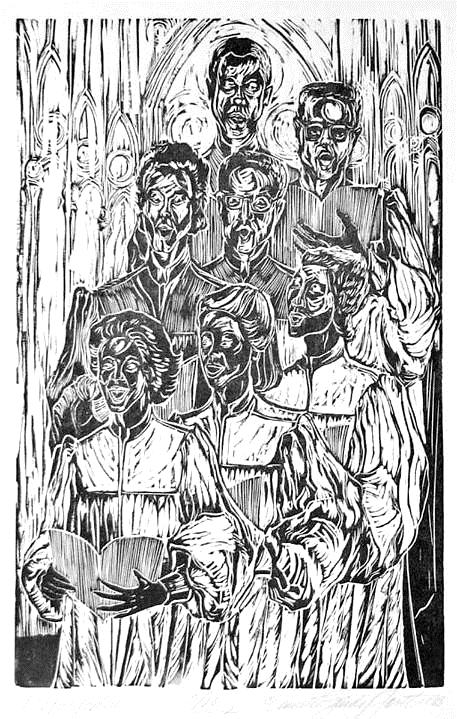 Choir

Annette Fortt Gandy
Silver Spring, MD
Are any among you sick? They should call for the elders of the church and have them pray over them, anointing them with oil in 
the name of the Lord.
James 5:14
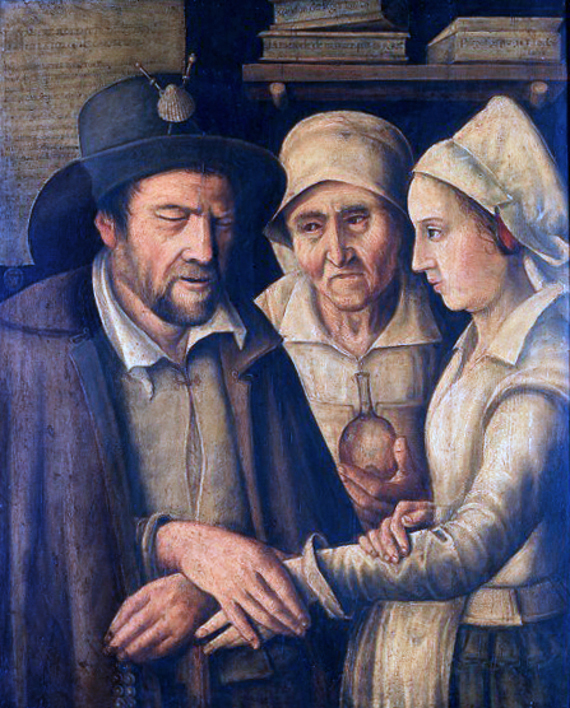 Healing by Laying On of Hands

Maistre Robert 
Wellcome Trust, UK
Therefore confess your sins to one another, and pray for one another … prayer … is powerful and effective.
James 5:16ac
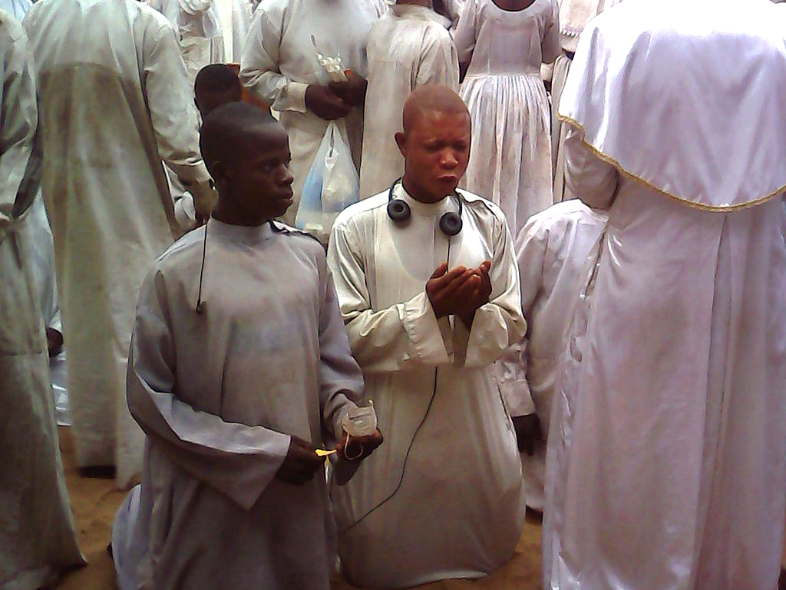 Pilgrimage Prayer  --  Seme, Senegal
John said to him, "Teacher, we saw someone casting out demons in your name, and we tried to stop him, because he was not following us."
Mark 9:38
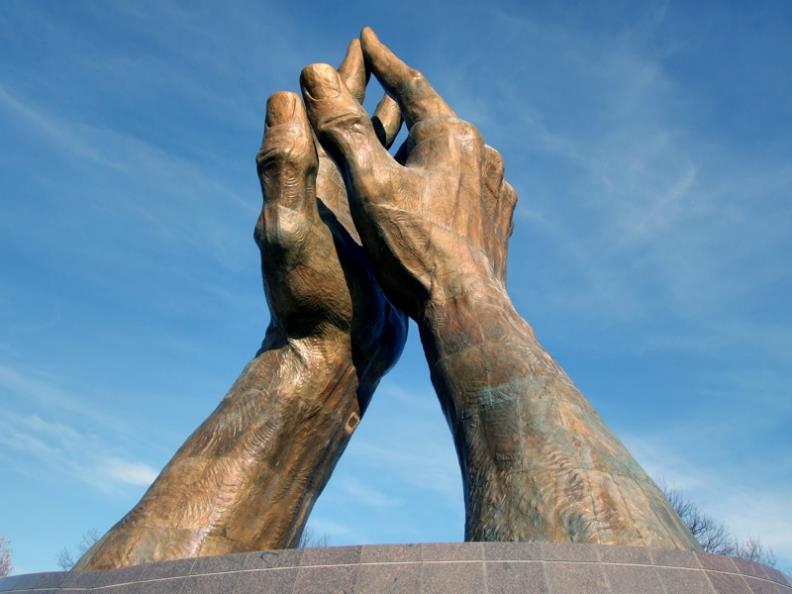 Healing Hands  --  Oral Roberts University, Tulsa, Oklahoma
But Jesus said, "Do not stop him … Whoever is not against us is for us."
Mark 9:39a, 40
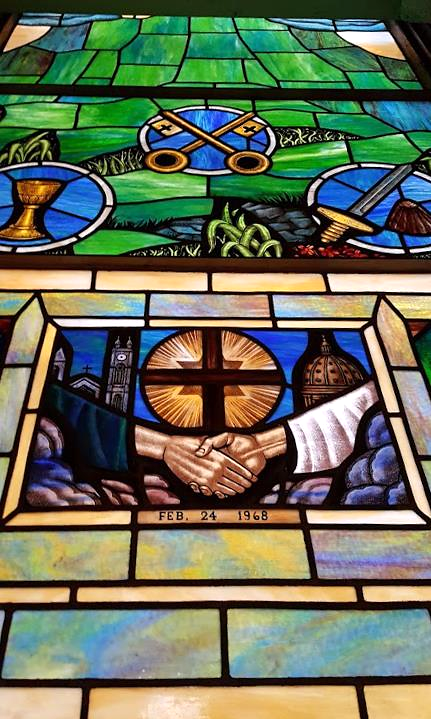 The Ecumenical Window

Old Stone Church Cleveland, OH
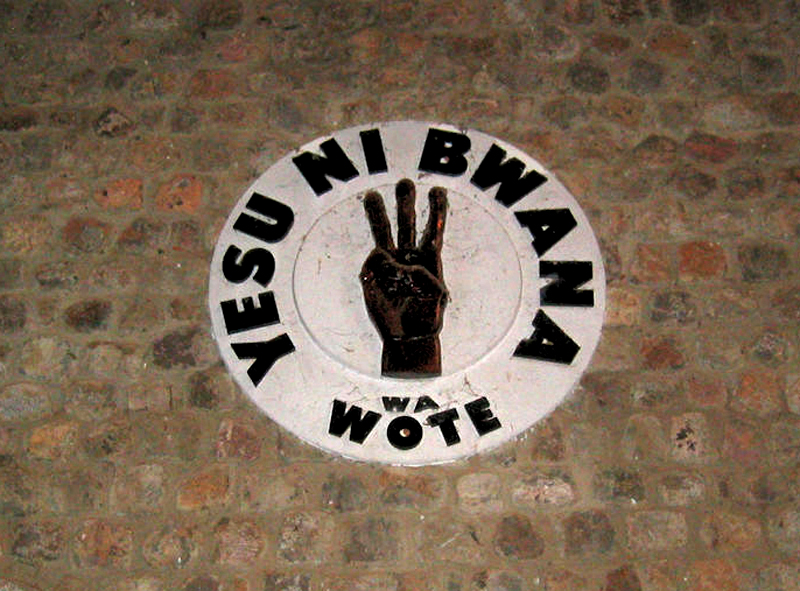 Jesus is Lord  --  Mulungwishi Methodist Church, DRCongo
Salt is good; but if salt has lost its saltiness, how can you season it? Have salt in yourselves, and be at peace with one another."
Mark 9:50
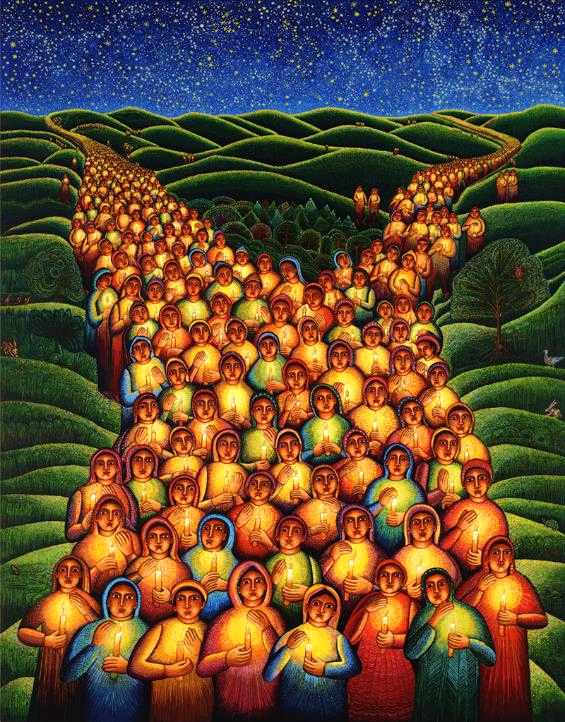 Festival of Lights

John August Swanson
Credits
New Revised Standard Version Bible, copyright 1989, Division of Christian Education of the National Council of the Churches of Christ in the United States of America. Used by permission. All rights reserved.

https://commons.wikimedia.org/wiki/File:Jan_Victors_-_The_Banquet_of_Esther_and_Ahasuerus_-_WGA25059.jpg
https://www.flickr.com/photos/paullew/8493819053 - Fr. Lawrence Lew
https://www.flickr.com/photos/junaidrao/36468986901 - junaidrao
https://www.flickr.com/photos/futurilla/5842958073
https://commons.wikimedia.org/wiki/File:Carte-de-visite_portrait_of_Harriet_Tubman.jpg
https://commons.wikimedia.org/wiki/File:Honthorst_Old_woman_singing.jpg
annettefortt.com
https://commons.wikimedia.org/wiki/File:%22Maistre_Robert%22_healing_by_laying-on_of_hands._Oil_painting_Wellcome_V0018251.jpg
https://commons.wikimedia.org/wiki/File:Youth_praying.jpg
https://commons.wikimedia.org/wiki/File:Praying_member.jpg – Live.philips
https://www.flickr.com/photos/josephleenovak/4288827165/
https://www.flickr.com/photos/timevanson/27393027736 – Tim Evanson
https://www.flickr.com/photos/umccongo/2188556374
https://www.flickr.com/photos/wallyg/14890407643 - Wally Gobetz

Additional descriptions can be found at the Art in the Christian Tradition image library, a service of the Vanderbilt Divinity Library, http://diglib.library.vanderbilt.edu/.  All images available via Creative Commons 3.0 License.